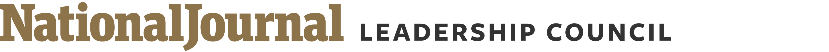 ORACLE V. GOOGLE
Oracle submits opening brief to Federal Circuit appeals court after
Oracle America, Inc. v. Google Inc. (2016)
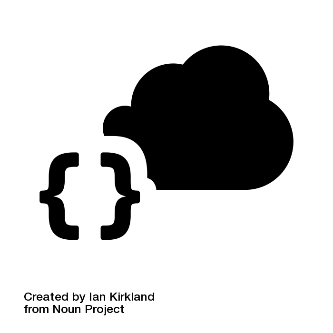 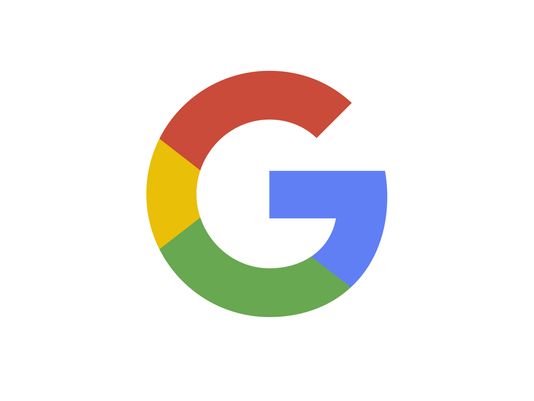 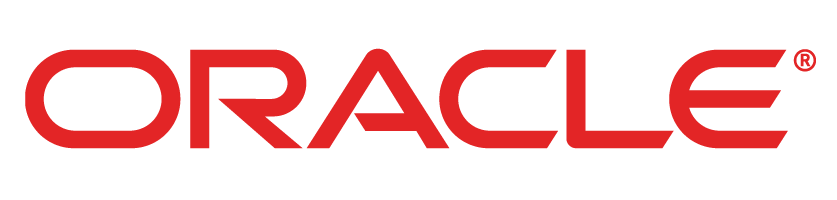 Sources: Oracle America, Inc. v. Google Inc., February 10, 2017; “Oracle v. Google,” Electronic Frontier Foundation, September 27, 2016; Noun Project, 2017 .
February 14, 2017  |  Yanni Chen